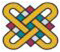 Πανεπιστημιο δυτικησ μακεδονιαΣ – ΠΔΜ
SCIENCE EDUCATION
ΕΦΠΤ4.  Διδακτικά-Μαθησιακά Περιβάλλοντα στις Φυσικές Επιστήμες, το Περιβάλλον και 
την Τεχνολογία: Σχεδιασμός και Ανάπτυξη
Άννα Σπύρτου
aspirtou@uowm.gr
spyrtouanna@gmail.com
ΠΕΡΙΕΧΟΜΕΝΟ ΜΑΘΗΜΑΤΟΣ: 
ΣΧΕΔΙΑΣΜΟΣ & ΑΝΑΠΤΥΞΗ
Ι. Teaching-Learning Sequences
Ια. Επιστημονικό Περιεχόμενο
Ιβ. Επιστημονικό Περιεχόμενο σε συνδυασμό με άλλα πεδία
Ιβ1. Επιστημονικό Περιεχόμενο – Διδακτική Μεθοδολογία
Ιβ2. Επιστημονικό Περιεχόμενο – ΠΓΠ
5o μάθημα
Teaching-Learning Sequences
5o μάθημα
Εκπαιδευτική Έρευνα
Αλλαγή 
της Εκπαιδευτικής 
Πραγματικότητας
Περιγραφή & Ερμηνεία 
της Εκπαιδευτικής Πραγματικότητας
Διδακτικές Μαθησιακές
Ακολουθίες
ΔΜΑ
«Τι δουλεύει;»
«Πώς, Πότε και Γιατί 
δουλεύει μια λύση ΔΜΑ;»
(Méheut & Psillos 2004, Fazio et al. 2008)
7ο ΚΟΔΙΦΕΕΤ
Grand theories – Εκπαιδευτικό Περιβάλλον
General orientation
ριζοσπαστικός εποικοδομητισμός του Glasersferld
κοινωνικός εποικοδομητισμός του Vygotsky 
θεωρία των επιστημονικών επαναστάσεων του Kuhn
…………………………….
χάσμα
Ρεαλιστικό εκπαιδευτικό περιβάλλον
TLS
medium-scale curriculum
topic-oriented in areas: optic, heat, energy, fluids, nanotechnology…
δοκιμάζονται, βελτιώνονται, εκλεπτύνονται, 
προκύπτουν μέσα από τους επαναλαμβανόμενους κύκλους σχεδιασμού, αξιολόγησης και εφαρμογής
δοκιμασμένες λύσεις: είναι δυνατόν να εφαρμοστούν σε άλλες ανάλογες καταστάσεις
δυνατότητα θεμελιωμένη πάνω στη θεωρητική ανάλυση που αναπτύσσεται από τους ερευνητές κάθε ΔΜΑ πριν - κατά και μετά τη διεξαγωγή της ΔΜΑ
Teaching – Learning Sequences
Teaching – Learning Sequences
Μοντέλο Διδακτικής Αναδόμησης
(3)
Σχεδιασμός και αξιολόγηση περιβαλλόντων διδασκαλίας και μάθησης
Λαμβάνονται υπόψη θέματα πραγματικών περιβαλλόντων διδασκαλίας και μάθησης
(1)
Διασάφηση και ανάλυση του επιστημονικού περιεχομένου
Διασάφηση του περιεχομένου 
& 
Ανάλυση της εκπαιδευτικής αξίας
(2)
Έρευνα για τη διδασκαλία & μάθηση
Αντιλήψεις των μαθητών
Διαδικασίες διδασκαλίας και μάθησης
Απόψεις και αντιλήψεις εκπαιδευτικών
(Duit  2007,  Duit κ.ά.  2012, Stavrou & Duit 2014)
9
[Speaker Notes: Ο σχεδιασμός των ΔΜΑ βιάστηκε γνωστό Μοντέλο της Διδακτικής Αναδόμησης]
Σχεδιασμός & Ανάπτυξη ΔΜA
2
Δηλωτική
Γνώση
1
?
3
10
ΔΜΑ: ΣΧΕΔΙΑΣΜΟΣ & ΑΝΑΠΤΥΞΗ
Ι. Teaching-Learning Sequences
Ια. Επιστημονικό Περιεχόμενο
5o μάθημα
Σχεδιασμός & Ανάπτυξη ΔΜA
2
Δηλωτική
Γνώση
1
?
3
12
Διδακτικός Μετασχηματισμός του Περιεχομένου
Έννοιες, φαινόμενα, ιδιότητες
Δηλωτική γνώση
Διαδικαστική γνώση
Κατασκευή/Δημιουργία μοντέλων
Επιστημολογική γνώση
Φύση και ρόλος των μοντέλων
Παραδείγματα από το ΜΠΤΧ?
Δηλωτική γνώση
Διαδικαστική γνώση
Επιστημολογική γνώση
Η περίπτωση του περιεχομένου της Νανοεπιστήμης - Νανοτεχνολογίας
Διδακτικός Μετασχηματισμός: 
Δηλωτική γνώση
Τι είναι η Νανοεπιστήμη-Νανοτεχνολογία (Ν-ΕΤ);
16
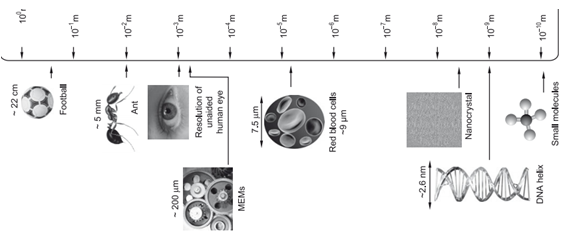 Έρευνα στο εύρος 1-100nm περίπου
Καινοτόμες
 Εφαρμογές
Διεπιστημονικό πεδίο έρευνας
Ανάπτυξη  υλικών με νέες ιδιότητες
(Kumar & Koumbhat, 2016; Murty et al. 2013)
Διδακτικός Μετασχηματισμός του Περιεχομένου
Επίπεδο 1: Διδακτικός Μετασχηματισμός του περιεχομένου – Επιλογή των εννοιών
Επίπεδο 2: Διδακτικός Μετασχηματισμός  του περιεχομένου των επιλεγόμενων εννοιών
(Μάνου 2020)
Βιβλιογραφική Επισκόπηση
18
Αποτελέσματα Βιβλιογραφικής Επισκόπησης
Το πιο ολοκληρωμένο διαθέσιμο έγγραφο που προσδιορίζει τις έννοιες με αντίστοιχους μαθησιακούς στόχους και επεξηγηματικά φαινόμενα που είναι κατάλληλα για τη β/θμια εκπαίδευση
√
71 άρθρα 
    35 διαφορετικά περιοδικά

    6 βιβλία
√
Εντοπίστηκε 
ως αναφορά
 σε 25 πηγές
(Bryan et al., 2015, σ.5)
1ο Επίπεδο ΔΜΠ: Ποιος είναι ο πυρήνας του ΠΧ?
Manou et al. 2018
ΣΥΓΚΡΙΤΙΚΗ ΑΝΑΛΥΣΗ ΠΕΡΙΕΧΟΜΕΝΟΥ
Συγκριτική Ανάλυση: Έννοιες του Περιεχομένου της Ν-ΕΤ (Ι)
Συγκριτική Ανάλυση: Έννοιες του Περιεχομένου της Ν-ΕΤ (ΙΙ)
Μέγεθος και Κλίμακα
Προαπαιτούμενη έννοια για την κατανόηση του περιεχομένου των άλλων εννοιών
(Magana et al. 2012)
Δομή της Ύλης – Δυνάμεις και Αλληλεπιδράσεις- Κβαντικά Φαινόμενα
Σημαντικές έννοιες για την κατανόηση των μηχανισμών που διέπουν τα φαινόμενα της νανοκλίμακας
Κβαντικά Φαινόμενα
Δυνάμεις & Αλληλεπιδράσεις
Δομή της ύλης
Δείγμα?
Κυματοσωματο-σωματιδιακός δυισμός της ύλης

 Κβάντωση ενεργειακών καταστάσεων
Δυνάμεις μεταξύ των δομών της νανοκλίμακας
(είδη, ισχύς, κτλ)
Περιγραφή των δομών της νανοκλίμακας (είδος και διάταξη των ατόμων)
Ιδιότητες που εξαρτώνται από το μέγεθος
26
Οι περισσότεροι ορισμοί σχετικοί με τη Ν-ΕΤ 
τονίζουν τις ιδιότητες των υλικών στη νανοκλίμακα
Φαινόμενα Κλίμακας
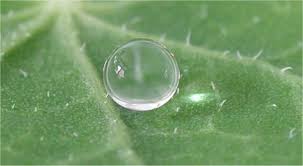 Ιδιότητες (σημεία βρασμού, δραστικότητα)
 Ιδιότητες των φυσικών οργανισμών
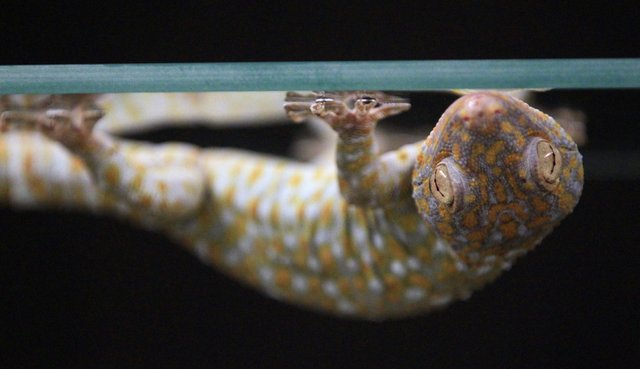 (Kumar & Koumbhat, 2016; McKittrick & Rohwer, 2014; Shong et al., 2010)
Ιδιότητες που εξαρτώνται από το μέγεθος
27
Τι συμβαίνει στο πηλίκο επιφάνεια/όγκος? 
Δραστηριότητα
Φαινόμενα Κλίμακας
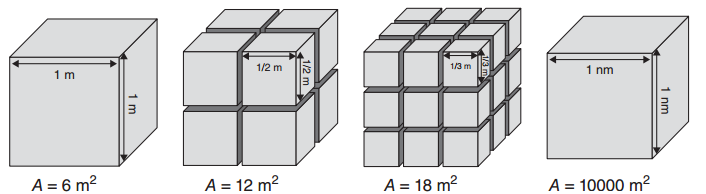 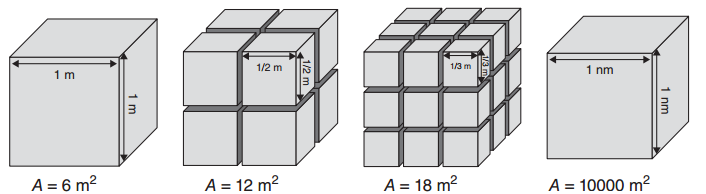 Δραματική αύξηση του Α/V
(Kumar & Koumbhat, 2016; McKittrick & Rohwer, 2014; Shong et al., 2010)
Όργανα και Οργανολογία
● Η κατανόηση της έννοιας Όργανα και Οργανολογία μπορεί να βοηθήσει στην κατανόηση της έννοιας Μέγεθος και Κλίμακα.
● Η πρόοδος στα όργανα συνετέλεσε στην πρόοδο του πεδίου της Ν-ΕΤ.
Ηλεκτρονικά Μικροσκόπια
Μικροσκόπια Ακίδας - Σήραγγας
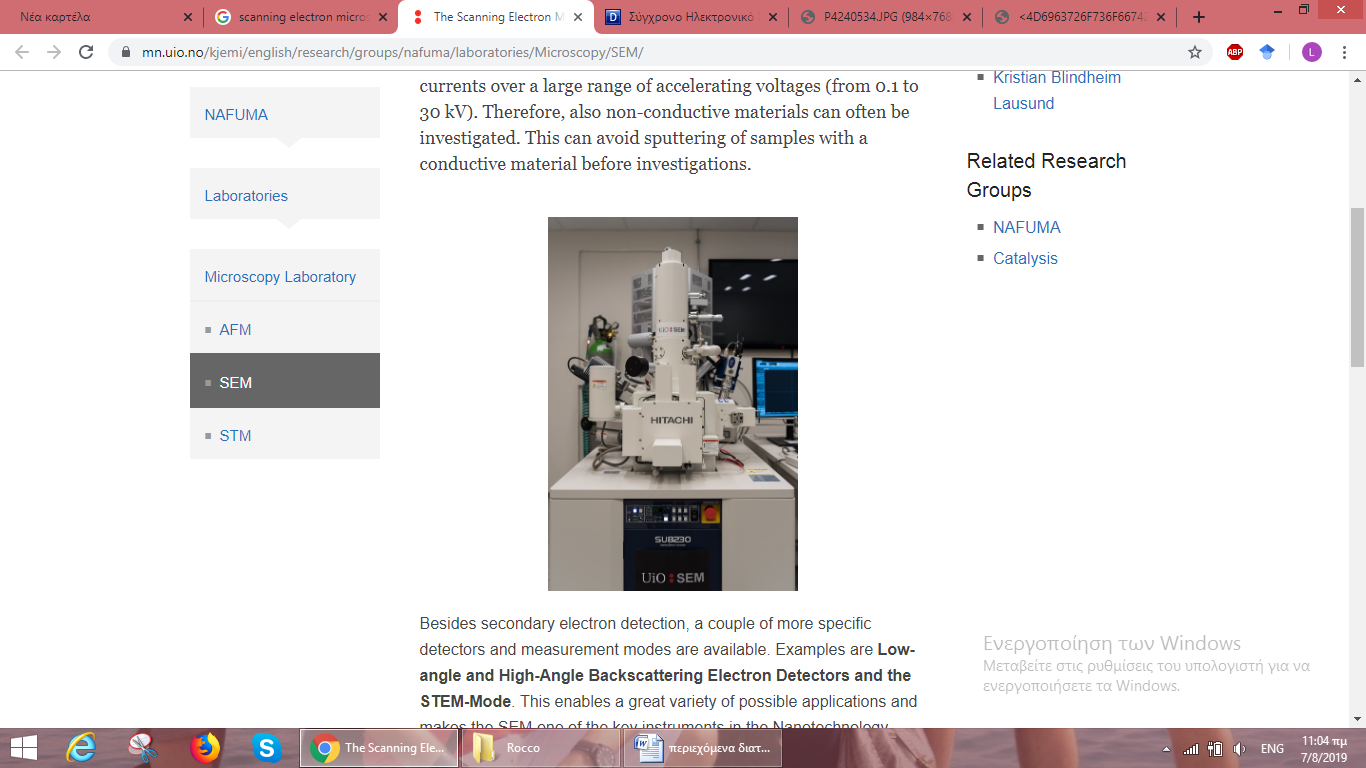 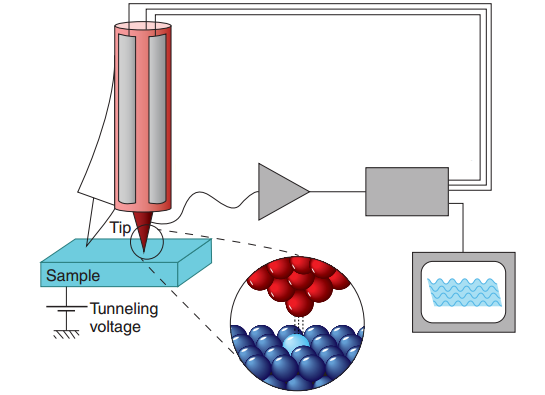 (Kumar & Kumbhat, 2016; Shong et al., 2010)
28
Μοντέλα και Προσομοιώσεις
Μοντέλα και προσομοιώσεις
● Εργαλεία πρόσβασης για τα αντικείμενα της νανοκλίμακας, τα οποία είναι μακριά από την αισθητηριακή αντίληψη, οι αλληλεπιδράσεις τους χαρακτηρίζεται από πολυπλοκότητα, από πιθανούς κινδύνους που μπορούν να προκαλέσουν στον άνθρωπο ή από χαμηλούς-υψηλούς ρυθμούς, ή από υψηλά κόστη πρώτων υλών
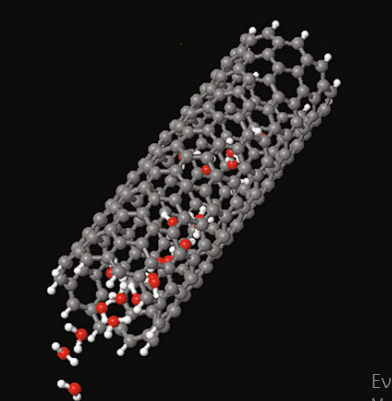 Υπολογιστική προσομοίωση ροής μορίων 
νερού μέσα στο εσωτερικό  ενός
 νανοσωλήνα άνθρακα
(Xie & Pallant 2011; Lundstrom, Cummings, & Alam, 2011; Wansom et al., 2009)
29
Αυτο-οργάνωση
● Η δυνατότητα σύνθεσης της νανοκλίμακας εμφανίζεται ως μία από τις μεγαλύτερες υποσχέσεις της Ν-ΕΤ
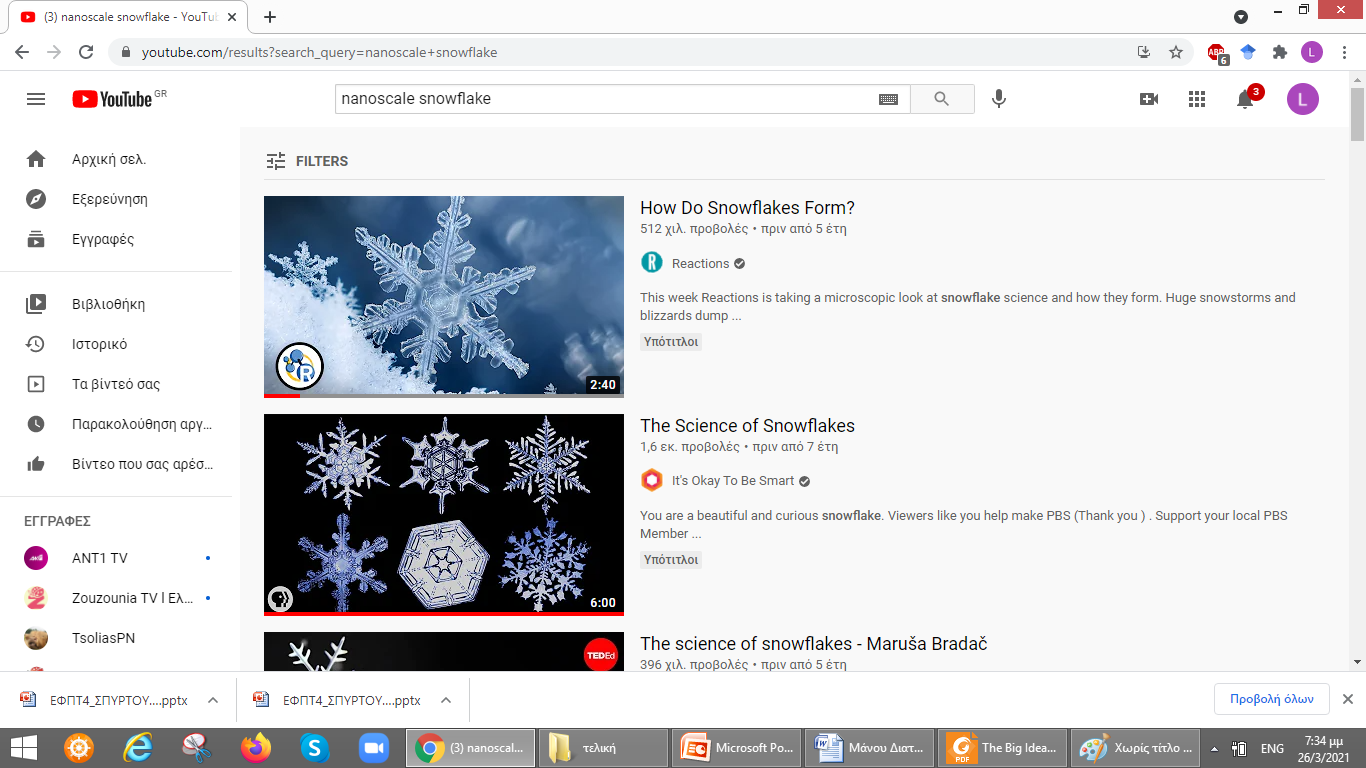 Εφαρμογή της διαδικασίας της
 αυτό-οργάνωσης στη φύση
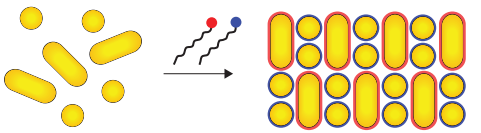 Αυτό-οργάνωση
(Kumar & Koumbhat, 2016)
Επιστήμη-Τεχνολογία-Κοινωνία
Περιβάλλον
Νανοσωματίδια σιδήρου
έκρηξη νέων ανακαλύψεων και ιδεών σε διάφορους τομείς της βιομηχανίας
Υφάσματα
Νανοσωματίδια TiO2
Τρόφιμα
Νανοάργυλος
Ενέργεια
Νανοσωλήνες άνθρακα
Υγεία
Νανοσωματίδια στα εμβόλια κατά του Covid
Καλλυντικά
Νανοσωματίδια TiO2
(Kumar & Kumbhat, 2016; Ozel & Ozel, 2008)
31
[Speaker Notes: Και μιας και η Ν-ΕΤ σχετίζεται με τη μελέτη των ιδιοτήτων των υλικών στη νανοκλίμακα και επειδή όλοι οι βιομηχανικοί τομείς βασίζονται στα υλικά, αναμένεται όλες οι βιομηχανίες, π.χ. μεταφορές, επικοινωνίες, υγεία κτλ να επηρεαστούν από την πρόοδο της Ν-ΕΤ. Αυτή η δυναμική φέρνει στην επιφάνεια το όραμα μίας νέας βιομηχανικής επανάστασης, ενώ έχει προσδώσει στη Νανοτεχνολογία τον χαρακτηρισμό όπως ανατρεπτική τεχνολογία (disruptive technology) και τεχνολογία γενικής εφαρμογής (enabling technology). Ανατρεπτική γιατί περιλαμβάνει τεχνολογίες οι οποίες μπορούν να αντικαταστήσουν παλαιότερες και να επιτρέψουν να κυριαρχήσουν νέες διαδικασίες και σύγχρονα προϊόντα με βελτιωμένες επιδόσεις σε σχέση με αυτά που κυκλοφορούσαν μέχρι σήμερα. Τεχνολογία γενικής εφαρμογής επειδή η Νανοτεχνολογία μπορεί να επηρεάσει όλα τα πεδία της βιομηχανικής δραστηριότητας διαδραματίζοντας σημαντικό ρόλο στην περαιτέρω πρόοδο του εκάστοτε βιομηχανικού κλάδου]
Διδακτικός Μετασχηματισμός του Περιεχομένου
Επίπεδο 1: Διδακτικός Μετασχηματισμός του περιεχομένου – Επιλογή των εννοιών
Επίπεδο 1: Από την εισαγωγική επιστημονική προσέγγιση
(Μάνου 2020)
1ο Επίπεδο ΔΜΠ Δηλωτικής Γνώσης: Συμπεράσματα
Η έννοια Μέγεθος και Κλίμακα είναι πολύ σημαντική για την κατανόηση των εννοιών του περιεχομένου της Ν-ΕΤ.
Η αλλαγή των ιδιοτήτων των υλικών όπως αυτή περιλαμβάνεται στην έννοια «Ιδιότητες που εξαρτώνται από το μέγεθος» θεωρείται το θεμέλιο της Ν-ΕΤ.
Η έννοια «Όργανα και Οργανολογία» μπορεί να βοηθήσει για την ανάπτυξη κατανόησης της έννοιας «Μέγεθος και Κλίμακα»
Τα «μοντέλα και οι προσομοιώσεις» καθιστούν προσεγγίσιμα τα πολύπλοκα και εκτός της αισθητηριακής αντίληψης φαινόμενα της νανοκλίμακας.
Η χρησιμοποίηση εφαρμογών της Ν-ΕΤ («Επιστήμη-Τεχνολογία-Κοινωνία») συνεισφέρει στην γεφύρωση του χάσματος μεταξύ μακρόκοσμου και νανόκοσμου.
1ο Επίπεδο ΔΜΠ
Επίπεδο 1: Διδακτικός Μετασχηματισμός του περιεχομένου – Επιλογή των εννοιών
Επίπεδο 2: Διδακτικός Μετασχηματισμός  του περιεχομένου των επιλεγόμενων εννοιών
Manou et al. 2018
2ο Επίπεδο ΔΜΠ: Μέγεθος και Κλίμακα
2ο Επίπεδο ΔΜΠ: Μέγεθος και Κλίμακα
άνθρωπος
Ποιες όψεις του περιεχομένου της έννοιας Μέγεθος και Κλίμακα αναγνωρίζετε;
μυρμήγκι
τρίχα
Ερυθρό αιμοσφαίριο
Χ
βακτήριο
Χ
ιός
2ο Επίπεδο ΔΜΠ: Όργανα και Οργανολογία
37
Επιστημονικό 
Περιεχόμενο
Μετασχηματισμένο 
Περιεχόμενο
Μάτι, Οπτικό, Ηλεκτρονικό μικροσκόπιο
???Σχήμα???φωτογρ??
Βασική περιγραφή των μερών των οπτικών και ηλεκτρονικών μικροσκοπίων
Κριτήριο: Εξυπηρέτηση της Κατανόησης της έννοιας «Μέγεθος και Κλίμακα»
[Speaker Notes: Η διδασκαλία και μάθηση της Ν-ΕΤ θεωρείται δύσκολη γιατί είναι οι σχετικές έννοιες και τα φαινόμενα είναι μακριά από την αισθητηριακή αντίληψη]
2ο Επίπεδο ΔΜΠ: Επιστήμη-Τεχνολογία-Κοινωνία & Ιδιότητες που εξαρτώνται από το μέγεθος
? Ποιες εφαρμογές;
Εφαρμογές που σχετίζονται με την καθημερινή ζωή των μαθητών
? Ποιες Ιδιότητες;
Εφαρμογές που προκύπτουν από τον βιομιμητισμό
Ιδιότητες που σχετίζονται με τις παραπάνω εφαρμογές
Φαινόμενο του λωτού (Επιστημονικό Περιεχόμενο)
39
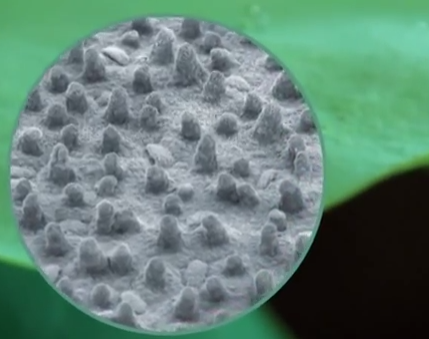 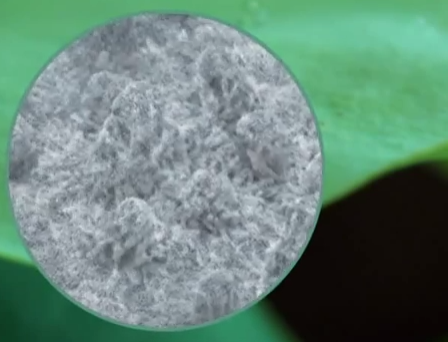 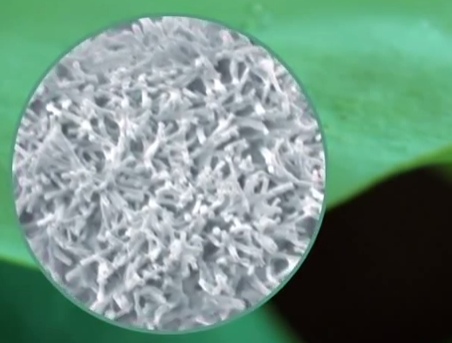 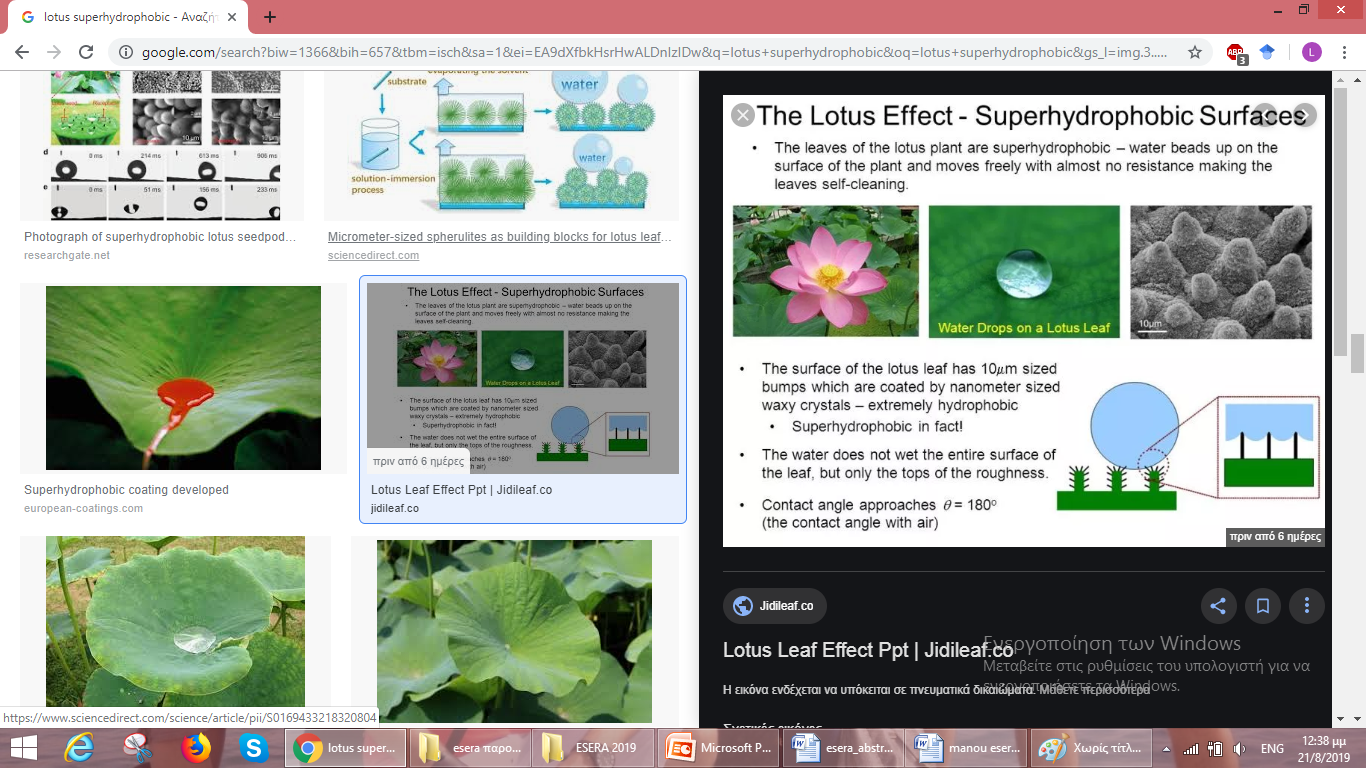 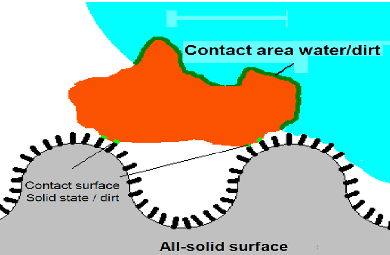 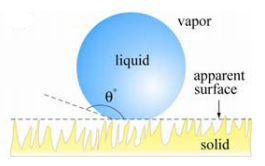 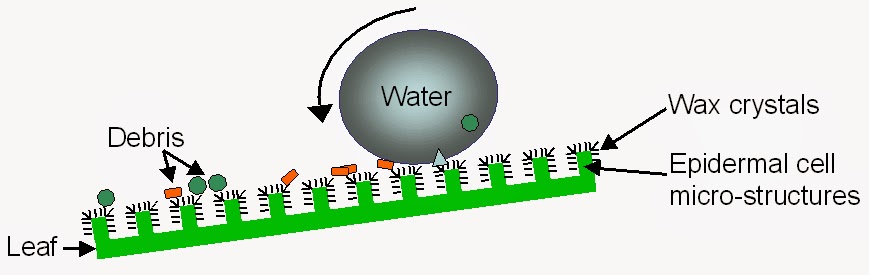 cosθ*=RfSLcosθο+ fSL-1  

θ*: γωνία επαφής
R: συντελεστής τραχύτητας
fSL μέρος της επιφάνειας 
που έρχεται σε επαφή με το υγρό
θο= γωνία επαφής σε ομοιογενή 
επιφάνεια
(Kim et al., 2018; Bhushan, 2016)
[Speaker Notes: ΚΙΝΗΣΕΙΣ!!!!!!
Ρήματα προφορικού λόγου: γ΄ ενικός ή πληθυντικός, ανάσα από μία διαφάνεια στην άλλη, να συνδεθεί η μία διαφάνεια με την άλλη]
2ο Επίπεδο ΔΜΠ: Φαινόμενο του λωτού
2ο Επίπεδο ΔΜΠ: Φαινόμενο του λωτού
40
Επιστημονικό 
Περιεχόμενο
Μετασχηματισμένο 
Περιεχόμενο
Δομικές Ιδιότητες  
Βασική περιγραφή για τη διάκριση της μικροδομής από τη νανοδομή
Δομικές Ιδιότητες 
λεπτομερής περιγραφή της ιεραρχικής δομής
Φυσικές Ιδιότητες 
επιφανειακή τάση, εξίσωση υπολογισμού γωνίας επαφής, ανταγωνισμός δυνάμεων
Φυσικές Ιδιότητες 
Γωνία επαφής, σημασία της μικρής επιφάνειας επαφής στην σφαιρικότητα της σταγόνας και στον αυτοκαθαρισμό
Χημικές Ιδιότητες
Κριτήριο: Ελλιπής προϋπάρχουσα γνώση για έννοιες που σχετίζονται με τη χημεία και τις δυναμικές αλληλεπιδράσεις (π.χ επιφανειακή τάση, δυνάμεις συνοχής - συνάφειας), εξυπηρέτηση του στόχου των ΔΜΣ
[Speaker Notes: Η διδασκαλία και μάθηση της Ν-ΕΤ θεωρείται δύσκολη γιατί είναι οι σχετικές έννοιες και τα φαινόμενα είναι μακριά από την αισθητηριακή αντίληψη]
2ο Επίπεδο ΔΜΠ: Συμπεράσματα
Περιελάβανε τροποποιήσεις στο περιεχόμενο των επιλεχθεισών εννοιών
Αναγκαιότητα: αυξημένο γνωστικό φορτίο του περιεχομένου της κάθε έννοιας
Λήφθηκε υπόψη ο στοχούμενος πληθυσμός (Εκπαιδευτικοί Α/θμιας Εκπαίδευσης)
Συμπεριλήφθηκαν φαινόμενα – εφαρμογές που συνδέονται με την καθημερινότητα
Teaching – Learning Sequences
ΠΕΡΙΕΧΟΜΕΝΟ ΜΑΘΗΜΑΤΟΣ: 
ΣΧΕΔΙΑΣΜΟΣ & ΑΝΑΠΤΥΞΗ
Ι. Teaching-Learning Sequences
Ιβ1. Επιστημονικό Περιεχόμενο – Διδακτική Μεθοδολογία
Ιβ2. Επιστημονικό Περιεχόμενο – ΠΓΠ
5o μάθημα
Ιβ1. Επιστημονικό Περιεχόμενο – Διδακτική Μεθοδολογία
Η περίπτωση του περιεχομένου της Ενέργειας – Μοντέλων Ωριαίας Διδασκαλίας
Διδακτικός Μετασχηματισμός: 
Δηλωτική γνώση
ΣΥΝΤΑΞΗ ΜΟΝΤΕΛΟΥ ΕΠΟΙΚΟΔΟΜΗΣΗΣ
Ερωτήσεις  
Συμπλήρωση ερωτηματολογίου
Ανάδειξη των αρχικών απόψεων
Πείραμα επίδειξης/ομαδικά  
Συγκεντρώνουν δεδομένα
Βγάζουν συμπεράσματα
Δοκιμασία των αρχικών απόψεων
Παρουσίαση των νέων απόψεων
χρήση διδακτικών υλικών για την ανάπτυξη της επιστημονικής άποψης
Εφαρμογή των νέων απόψεων
Παραγωγική
Κλονισμός ορθότητας νέων απόψεων
Ανασκόπηση
Τι λέγατε / νόμιζες;
Γιατί αλλάξατε άποψη;
ΣΧΕΔΙΑΣΜΟΣ ΚΑΙ ΑΝΑΠΤΥΞΗ
ΕΠΙΣΤΗΜΟΝΙΚΟ ΠΕΡΙΕΧΟΜΕΝΟ ΠΑΙΔΑΓΩΓΙΚΗ
ΕΠΙΣΤΗΜΟΝΙΚΟ ΠΕΡΙΕΧΟΜΕΝΟ ΦΥΣΙΚΗ
Φύση του Περιεχομένου της ενέργειας
Μοντέλα Διδασκαλίας
Προτάσεις Διδακτικών Μετασχηματισμών του ΠΧ της Ενέργειας
Εποικοδομητικά Προγράμματα
Δυσκολίες εκμάθησης
Σχέση Εκμάθησης Διδακτικών Μοντέλων  & ΕΠΧ Φυσικής
Αντιλήψεις για το ΠΧ της ενέργειας
Αντιλήψεις για τη διδ/μαθ των ΦΕ
ΣΧΕΔΙΑΣΜΟΣ ΚΑΙ ΑΝΑΠΤΥΞΗ: ΠΧ ΕΝΕΡΓΕΙΑΣ
Η ενέργεια είναι μια βασική επιστημονική έννοια σε όλες τις φυσικές επιστήμες
Φύση του Περιεχομένου της ενέργειας
-Φυσικοί: επινόησαν την έννοια της ενέργειας για να περιγράψουν και να ερμηνεύσουν τις ποικίλες αλλαγές που συντελούνται γύρω μας. 

-Θερμικά, ηλεκτρικά, μαγνητικά, φωτεινά και μηχανικά φαινόμενα, στα μέσα του 19ου αιώνα, ενσωματώθηκαν με την έννοια της ενέργειας σε μια ενιαία εννοιολογική δομή.
Θεμελιώδης θέση της ενέργειας στην επιστήμη της Φυσικής: ενοποιητικός ρόλος, όλα τα φυσικά φαινόμενα συνδέονται μεταξύ τους μ’ ένα δίκτυο ενεργειακών μετατροπών
(Harman 1994)
ΣΧΕΔΙΑΣΜΟΣ ΚΑΙ ΑΝΑΠΤΥΞΗ: ΠΧ ΕΝΕΡΓΕΙΑΣ
Η ενέργεια είναι μια βασική επιστημονική έννοια σε όλες τις φυσικές επιστήμες
Φύση του Περιεχομένου της ενέργειας
-Μηχανική: η αρχή διατήρησΗς της μηχανικής ενέργειας, οι μετατροπές της δυναμικής σε κινητική ενέργεια κι αντίστροφα, η σχέση της με το μηχανικό έργο. 

-Ηλεκτρισμό/Ηλεκτρομαγνητισμό: η ενέργεια φορτισμένου σώματος, πυκνωτή, μαγνητικού πεδίου και η χρησιμοποίησή της από τους σταθμούς ηλεκτρικής ισχύος
-Θερμοδυναμική: διδάσκεται με τον 1o και το 2ο Θερμοδυναμικό Νόμο
-Κυματική: μελετούμε τις αρμονικές ταλαντώσεις, με τις μετατροπές της δυναμικής ενέργειας σε κινητική και αντιστρόφως.
ΣΧΕΔΙΑΣΜΟΣ ΚΑΙ ΑΝΑΠΤΥΞΗ: ΠΧ ΕΝΕΡΓΕΙΑΣ
Η ενέργεια είναι μια έννοια αφηρημένη, ασύλληπτη και πολυσήμαντη
Φύση του Περιεχομένου της ενέργειας
Η δυσκολότερη ως έννοια για τους/τις μαθητευόμενους/ες
Η γνώση της είναι απαραίτητη, αφού σχετίζεται με έντονα κοινωνικά προβλήματα
ΣΥΓΚΡΙΤΙΚΗ ΑΝΑΛΥΣΗ ΠΕΡΙΕΧΟΜΕΝΟΥ
3 βιβλία της τριτοβάθμιας εκπαίδευσης
Feynman et al. 1989, 
Halliday & Resnick, 1976 
Yavorsky & Pinsky 1975
Μηχανική, Θερμοδυναμική, Ηλεκτρισμός: Γιατί?
τα περιεχόμενά τους καταλαμβάνουν το μεγαλύτερο μέρος του αναλυτικού προγράμματος της Φυσικής, τουλάχιστον στις δύο πρώτες βαθμίδες της εκπαίδευσης.
Πώς παρουσιάζεται για πρώτη φορά 
η έννοια της ενέργειας, σε κάθε βιβλίο?
Πώς παρουσιάζεται για πρώτη φορά η έννοια της ενέργειας, σε κάθε βιβλίο?
Εισάγεται η ενέργεια με τον ίδιο τρόπο στα τρία βιβλία; 
Για παράδειγμα, με τις ίδιες σχέσεις, τους ίδιους ορισμούς, τα ίδια φυσικά φαινόμενα;
Feynman et al. 1989
Ως μια αφηρημένη αριθμητική ποσότητα. Είναι ένας αριθμός. Ισχύει γι’ αυτήν ένα μαθηματικό αξίωμα, ο νόμος διατήρησής της. Η ενέργεια δεν νοείται χωρίς τη διατήρησή της
Yavorsky & Pinsky 1975
Ολική ενέργεια ενός σώματος: E = m c2 
Η ενέργεια δεν έχει μια και μοναδική τιμή,… Η θεωρία της σχετικότητας βρίσκεται στα πρώτα κεφάλαια του περιεχομένου του.
Halliday & Resnick, 1976
Πρώτα ορίζεται το έργο…εισάγεται μέσα από αυτό, η κινητική ενέργεια .
Πρώτο στοιχείο για την ε: η διατύπωση του θεωρήματος έργου-ενέργειας. 
Σχέση των εννοιών του έργου, της δύναμης και της κινητικής ενέργειας.
[Speaker Notes: όπου m η σχετικιστική του μάζα και c η ταχύτητα του φωτός, έχοντας υπόψη ότι το σώμα είναι μονωμένο από εξωτερικές επιδράσεις…αλλά η τιμή της εξαρτάται από το σύστημα αναφοράς που χρησιμοποιείται, για τη μέτρηση της ταχύτητας του σώματος..]
Πώς παρουσιάζεται για πρώτη φορά η έννοια της ενέργειας, σε κάθε βιβλίο?
Εισάγεται η ενέργεια με τον ίδιο τρόπο στα τρία βιβλία;
Feynman et al. 1989
Yavorsky & Pinsky 1975
Halliday & Resnick, 1976
ως παράγωγη έννοια του έργου
εισάγεται ως πρωταρχική έννοια
θεωρείται μια αφηρημένη έννοια κι όχι μια αντικειμενικά υπαρκτή οντότητα
η εισαγωγή της είναι δυνατό να γίνει σε διαφορετικά επίπεδα αφαίρεσης
[Speaker Notes: Το πιο αφηρημένο επίπεδο αντιστοιχεί στην προσέγγιση του Feynman, (η ενέργεια ως αριθμός), ακολουθεί η προσέγγιση των Yavorsky-Pinsky περισσότερο συγκεκριμένη αλλά αρκετά θεωρητική, (η ενέργεια σχετίζεται άμεσα με τη μάζα ενός σώματος) και έπεται η προσέγγιση των Halliday-Resnick, όπου η ενέργεια δεν είναι πρωταρχική έννοια και η παρουσίασή της γίνεται σταδιακά]
Ανάμεσα στην ποικιλία των μορφών της ενέργειας, τις οποίες συναντούμε στις τρεις συγκεκριμένες φυσικές ενότητες, υπάρχουν ορισμένες που κυριαρχούν, κι αν ναι, με ποια σειρά παρουσιάζονται; Ποια είναι τα βασικά χαρακτηριστικά τους;
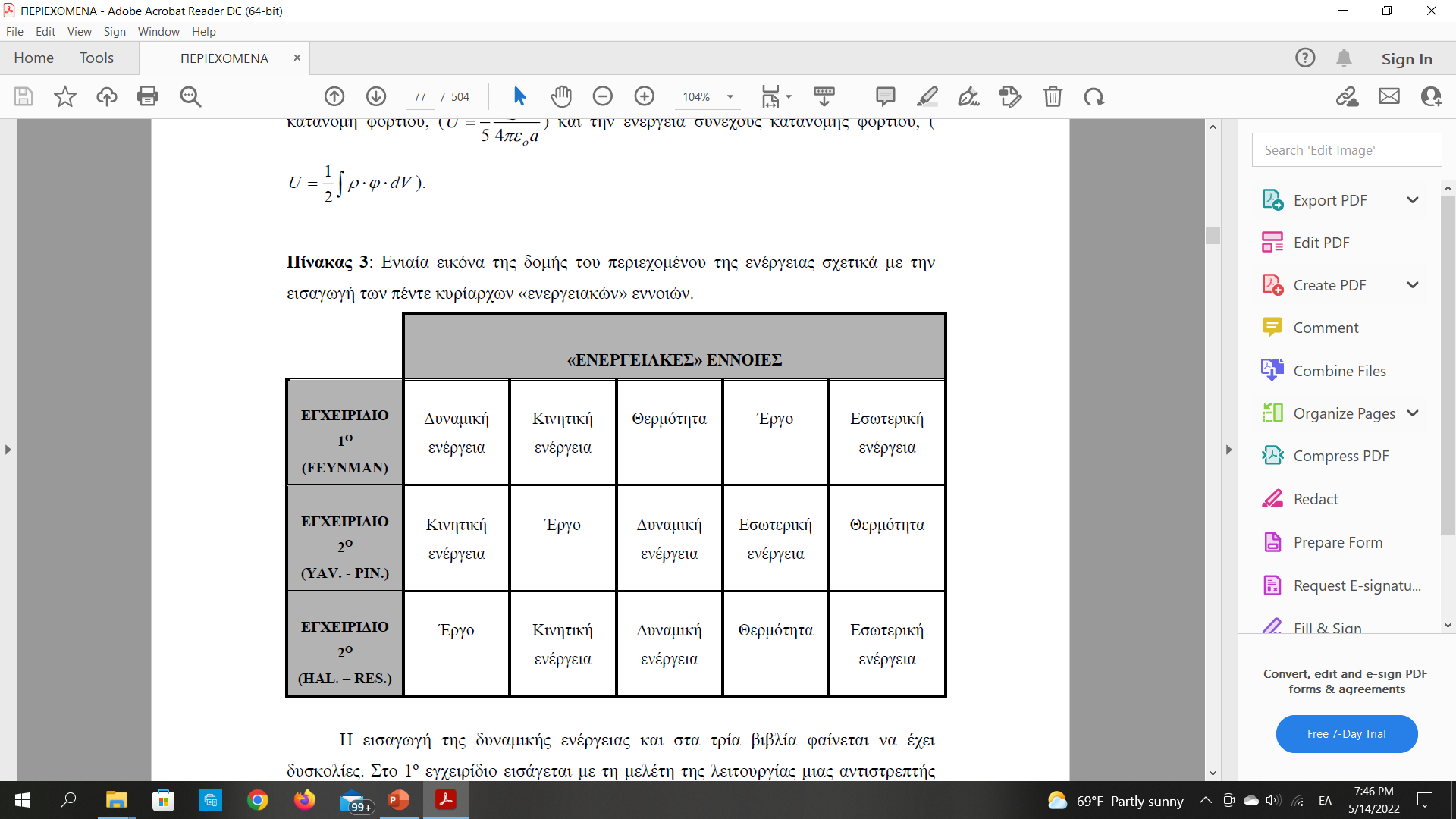 ΣΧΕΔΙΑΣΜΟΣ ΚΑΙ ΑΝΑΠΤΥΞΗ
ΕΠΙΣΤΗΜΟΝΙΚΟ ΠΕΡΙΕΧΟΜΕΝΟ ΠΑΙΔΑΓΩΓΙΚΗ
ΕΠΙΣΤΗΜΟΝΙΚΟ ΠΕΡΙΕΧΟΜΕΝΟ ΦΥΣΙΚΗ
Μοντέλα Διδασκαλίας
Φύση του Περιεχομένου της ενέργειας
Προτάσεις Διδακτικών Μετασχηματισμών του ΠΧ της Ενέργειας
Εποικοδομητικά Προγράμματα
Δυσκολίες εκμάθησης
Σχέση Εκμάθησης Διδακτικών Μοντέλων  & ΕΠΧ Φυσικής
Αντιλήψεις για το ΠΧ της ενέργειας
Αντιλήψεις για τη διδ/μαθ των ΦΕ
ΣΧΕΔΙΑΣΤΙΚΕΣ ΑΡΧΕΣ ΓΙΑ ΤΟ ΠΧ ΤΗΣ ΕΝΕΡΓΕΙΑΣ
Ι. Οι φ. χρειάζεται ν’ αποκτήσουν μια ευρύτερη αντίληψη για την έννοια της ενέργειας, να δομήσουν τον ενοποιητικό ρόλο της ενέργειας κατανοώντας ότι όλα τα φυσικά φαινόμενα συνδέονται μεταξύ τους με ένα δίκτυο ενεργειακών μετατροπών
ΙΙ. Μεταφορά & Μετατροπή της εν:  είναι τα 2 χαρακτηριστικά της τα οποία φαίνεται ότι οι φοιτητές/τριες αντιλαμβάνονται εύκολα
-Χρειάζεται να εκφράζουν με μεγαλύτερη σαφήνεια και λιτότητα τις ερμηνείες τους για τις ενεργειακές ανταλλαγές. 
-Προβλήματα που σχετίζονται με τη μεταφορά της ενέργειας, π.χ. το έργο αναδεικνύεται ως δυσνόητη έννοια
ΙΙΙ. Η διδασκαλία της αποθήκευσης της ενέργειας:  αλλαγή ενός ισχυρά ριζωμένου συλλογισμού «ό,τι δεν κινείται, δεν έχει ενέργεια». Το χαρακτηριστικό της αποθήκευσης χαρακτηρίζεται ως ένα από τα δυσκολότερα μέρη του πυρήνα του περιεχομένου της ενέργειας.
ΙV. Υποβάθμιση/διατήρηση της ενέργειας
«Οι συνέπειες της ενεργειακής κρίσης», - η ενέργεια φθείρεται ποσοτικά.  Όλες οι ενεργειακές ανταλλαγές που συμβαίνουν γύρω μας είναι μη αντιστρεπτές. παράλληλη διδασκαλία των δύο συγκεκριμένων χαρακτηριστικών.
ΣΧΕΔΙΑΣΜΟΣ ΚΑΙ ΑΝΑΠΤΥΞΗ
ΕΠΙΣΤΗΜΟΝΙΚΟ ΠΕΡΙΕΧΟΜΕΝΟ ΠΑΙΔΑΓΩΓΙΚΗ
ΕΠΙΣΤΗΜΟΝΙΚΟ ΠΕΡΙΕΧΟΜΕΝΟ ΦΥΣΙΚΗ
Μοντέλα Διδασκαλίας
Φύση του Περιεχομένου της ενέργειας
Προτάσεις Διδακτικών Μετασχηματισμών του ΠΧ της Ενέργειας
Εποικοδομητικά Προγράμματα
Δυσκολίες εκμάθησης
Σχέση Εκμάθησης Διδακτικών Μοντέλων  & ΕΠΧ Φυσικής
Αντιλήψεις για το ΠΧ της ενέργειας
Αντιλήψεις για τη διδ/μαθ των ΦΕ
ΣΧΕΔΙΑΣΤΙΚΕΣ ΑΡΧΕΣ ΓΙΑ ΤΗ ΔΙΔΑΣΚΑΛΙΑ ΤΟΥ ΕΠΟΙΚΟΔΟΜΗΤΙΚΟΥ ΜΟΝΤΕΛΟΥ
Ι. Η βιωματική εμπειρία του εποικοδομητικού διδακτικού μοντέλου για την εκμάθηση του επιστημονικού περιεχομένου από φ. θεωρείται ουσιαστική για την εκμάθηση του συγκεκριμένου μοντέλου. Συνεπώς, οι δύο τύποι γνώσης, δηλαδή η παιδαγωγική γνώση και η γνώση επιστημονικού περιεχομένου συνδέονται στενά μεταξύ τους.
ΙΙ. Οι εκπαιδευτικοί φαίνεται να δομούν την παιδαγωγική γνώση μέσα από την προσωπική τους εμπειρία με ανάλογο τρόπο με αυτόν που δομούν τη γνώση του επιστημονικού περιεχομένου. Συνεπώς, η διδασκαλία του εποικοδομητικού διδακτικού μοντέλου απαιτείται να προσεγγιστεί με διαδικασίες ανάλογες της διδασκαλίας του επιστημονικού περιεχομένου.
ΙΙΙ. Η πλοκή της διδασκαλίας του επιστημονικού περιεχομένου και της διδακτικής μεθοδολογίας θεωρείται ως ένα βασικό χαρακτηριστικό των εποικοδομητικών προγραμμάτων εκπαίδευσης και αποτελεί ανοιχτό ερευνητικό ζητούμενο.
Πλοκή διδασκαλίας ΕΠΧ και Διδακτικής Μεθόδου
Επίπεδο Διδακτικής Μεθόδου
Φάσεις
2. Ανάδειξη των αρχικών αντιλήψεων
3. Δοκιμασία των αρχικών αντιλήψεων
8. Σύγκριση αρχικών και νέων αντιλήψεων
9. Εισαγωγή νέων αντιλήψεων
10. Εφαρμογή νέων αντιλήψεων
11. Ανασκόπηση αρχικών και νέων αντιλήψεων
Επίπεδο Περιεχομένου
Φάσεις
1. Ανάδειξη των αρχικών απόψεων
4. Δοκιμασία των αρχικών απόψεων
5. Εισαγωγή των νέων απόψεων
6. Εφαρμογή νέων απόψεων
7. Ανασκόπηση αρχικών και νέων απόψεων
[Speaker Notes: α) οι φοιτητές/τριες να γνωρίσουν τις κυριότερες εναλλακτικές απόψεις της βιβλιογραφίας για το περιεχόμενο της ενέργειας (φάση 8),]
ΠΕΡΙΕΧΟΜΕΝΟ ΜΑΘΗΜΑΤΟΣ: 
ΣΧΕΔΙΑΣΜΟΣ & ΑΝΑΠΤΥΞΗ
Ι. Teaching-Learning Sequences
Ια. Επιστημονικό Περιεχόμενο
Ιβ. Επιστημονικό Περιεχόμενο σε συνδυασμό με άλλα πεδία
Ιβ1. Επιστημονικό Περιεχόμενο – Διδακτική Μεθοδολογία
Ιβ2. Επιστημονικό Περιεχόμενο – ΠΓΠ
5o μάθημα
Ποια είναι εκείνη η γνώση που χαρακτηρίζει μόνο τον εκπαιδευτικό και κανέναν άλλο;
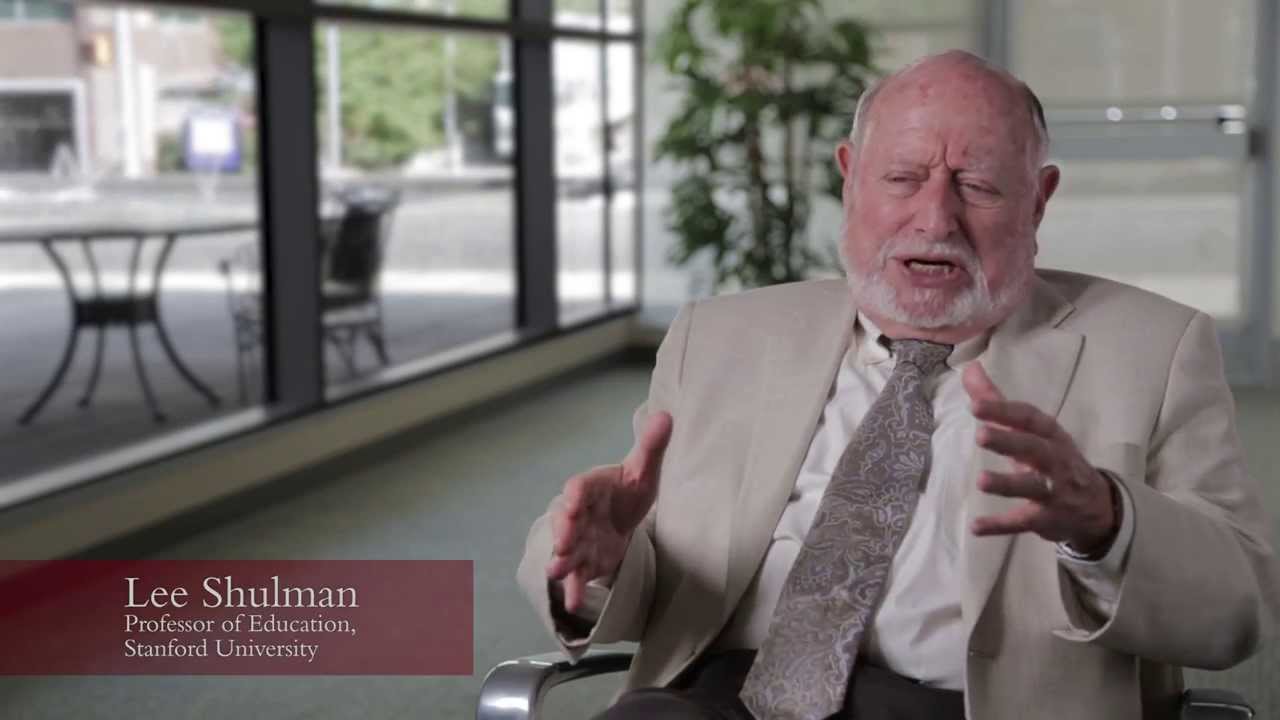 Παιδαγωγική Γνώση του Περιεχομένου
«Αμάλγαμα της γνώσης του περιεχομένου και της παιδαγωγικής γνώσης»
Shulman, 1987
Harvard Educational Review
Ποια είναι εκείνη η γνώση που χαρακτηρίζει μόνο τον εκπαιδευτικό και κανέναν άλλο;
Παιδαγωγική Γνώση του Περιεχομένου
Τι είναι η Παιδαγωγική Γνώση Περιεχομένου?
Knowledge of Subject Matter
Content knowledge
General Pedagogical Knowledge
How to teach
Pedagogical Content Knowledge
Content knowledge transformed by the teacher into a form 
that makes it understandable to students
Μοντέλο ΠΓΠΣυστατικά & Αλληλεπιδράσεις
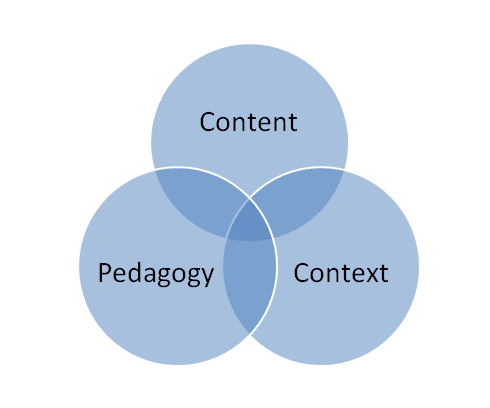 (Otto & Everett, 2013)